Министерство образования Московской областиРегиональная система повышения квалификацииГАОУ СПО МО «ГПК»
Практико – значимый проект
Тема: «Взаимодействие педагога с детьми  в процессе поисково-экспериментальной деятельности в ДОО»
 по курсу кафедрального учебного модуля «Взаимодействие взрослого с детьми в процессе организации образовательной деятельности в ДОУ»
Выполнила: слушатель КПК                                                                                                                           Великанова Антонина Ивановна
педагог МБДОУ д/с №9 «Россиянка»
г. Протвино                                                                                                                              Научный руководитель:                                                                                                                        к.п.н. Крылова Ольга Юрьевна
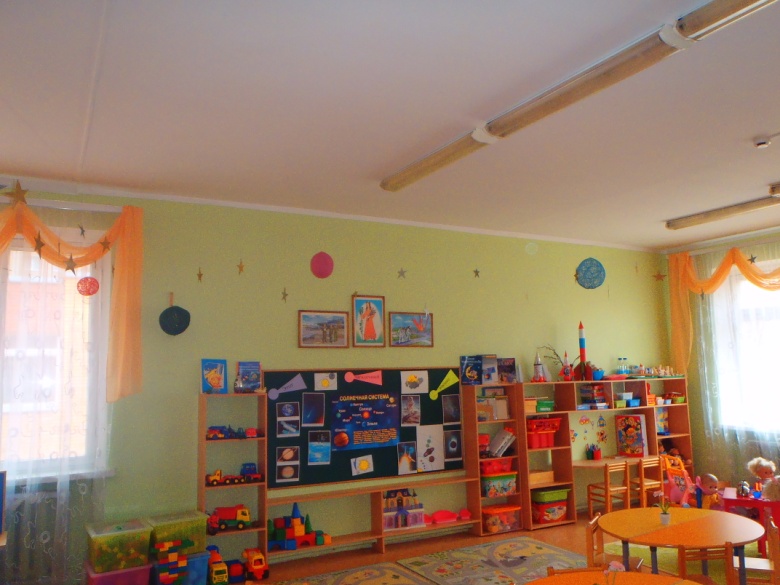 Серпухов, 2014 г.
1
Актуальность
Особое значение для развития личности дошкольника имеет усвоение им представлений о взаимосвязи природы и человека. Овладение способами практического взаимодействия с окружающей средой обеспечивает становление мировидения ребенка, его личностный рост. Существенную роль в этом направлении играет  поисково – познавательная деятельность дошкольников, протекающая в форме экспериментальных  действий.
  Занимательные опыты, эксперименты побуждают детей к самостоятельному поиску причин, способов  действий, проявлению творчества так как представлены с учетом актуального развития дошкольников. Кроме того, дидактический материал обеспечивает развитие двух типов детской активности: собственной активности ребёнка, полностью определяемой им самим, и активности, стимулируемой взрослым.
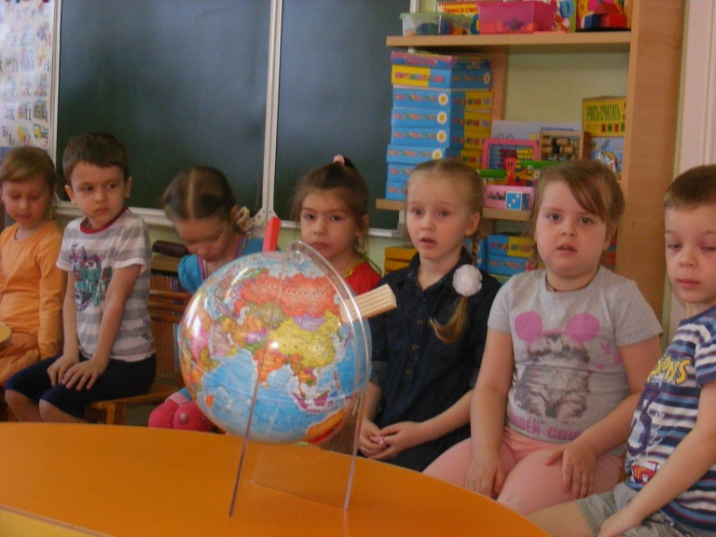 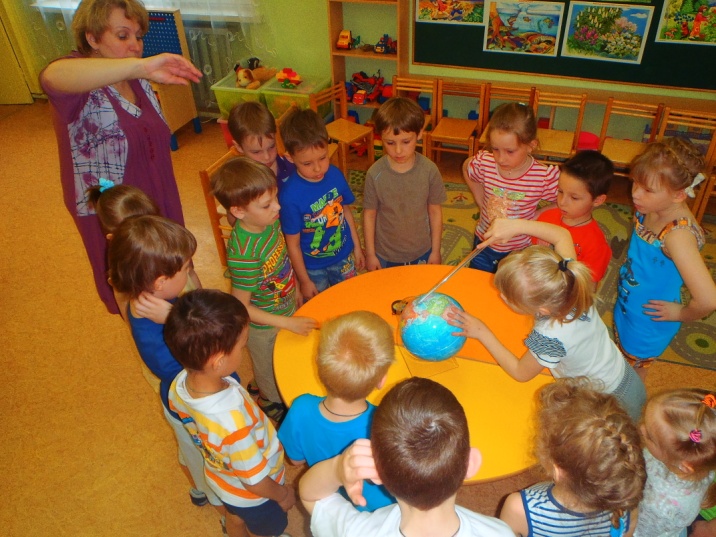 2
Цель проекта: формирование гармоничных детско-родительских отношений в процессе совместной деятельности детей, педагога и родителей.Задачи:1. Изучение и анализ научно – методической литературы.2 – 3. Создание педагогических условий.Создание психологических условий.Создание социально -  психологических условий (тесное взаимодействие с семьей).Создание оптимальных условий (только педагог, дети, родители).4.Разработать технологию по взаимодействию педагога с родителями и воспитанниками по теме: «К звездам – всей семьёй».5.Привлечение родителей к совместному сотрудничеству в рамках ДОО.6.На основе системного анализа результатов определить перспективы внедрения проекта в педагогическую практику.
1 этап – организационный
Март
Выбор темы проекта. Сбор информации и планирование воспитательно - образовательной работы в рамках проекта. Определение сроков реализации и создание условий для реализации проекта.
2 этап – содержательный
Начало апреля
Вовлечение детей в игровую, творческую, экспериментальную, продуктивную деятельность. Совместная работа детей, родителей и специалистов по созданию условий по теме проекта
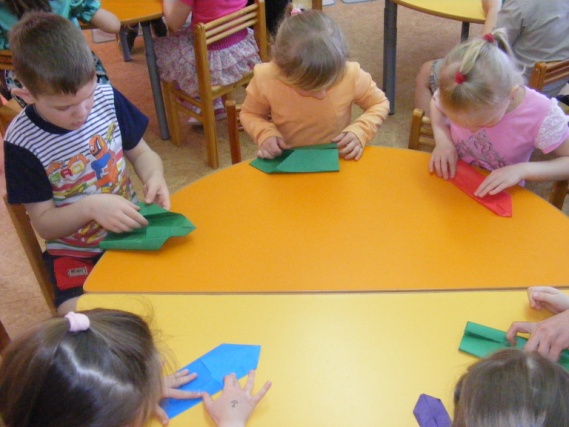 Этапы проекта
3 этап – результативный
Апрель
В результате работы над проектом планируется сформировать в детях следующие интегративные качества:
 - любознательность, активность
 - способность решать личностные, творческие и интеллектуальные задачи адекватные возрасту
 - овладеть необходимыми умениями и навыками
4 этап – итоговый
Апрель 
обсуждение результатов; систематизация информации; Проведение итогового мероприятия –показательные занятия  с детьми другой группы, презентация результатов проектной деятельности для родителей
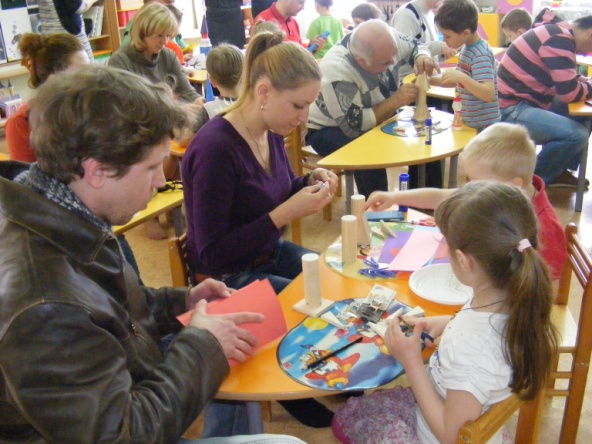 4
Модель взаимодействия участников проекта
СВЕРСТНИКИ
Родители
Дети
Педагоги
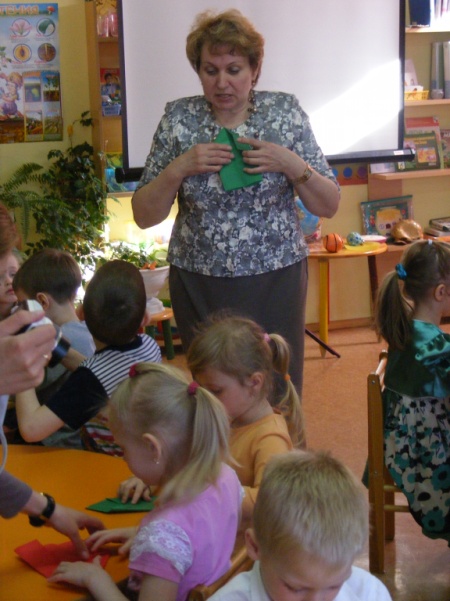 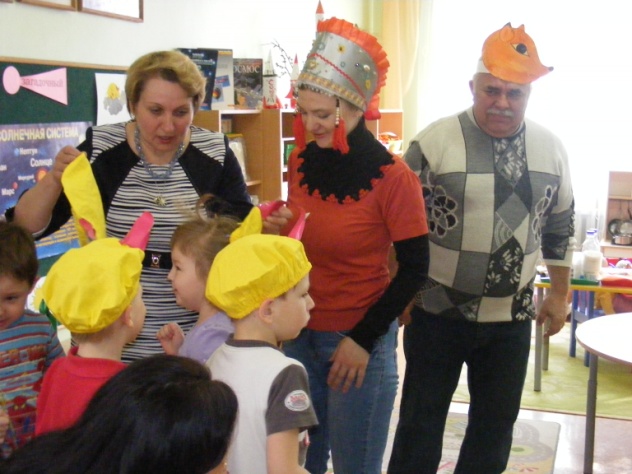 Специалисты:
Инструктор по физ. культуре, сотрудник выставочного центра
5
Модель интеграции образовательных областей
ХУДОЖЕСТВЕННО –ЭСТЕТИЧЕСКОЕ РАЗВИТИЕ
Продуктивная деятельность: изготовление ракет из бумаги и бросового материала, планет из природного материала
СОЦИАЛИЗАЦИЯ
Посещение библиотеки с родителями . Посещение городского выставочного зала с родителями.
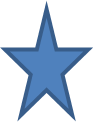 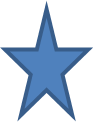 ПОЗНАВАТЕЛЬНОЕ РАЗВИТИЕ
НОД: «Планета земля – наш дом»
«Этот загадочный космос»
«Полет в космос»
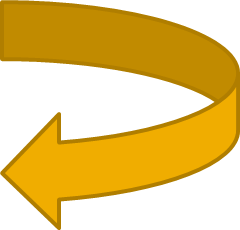 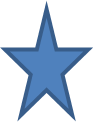 ФИЗИЗИЧЕСКОЕ РАЗВИТИЕ
Совершенствование двигательных умений и навыков, развитие координации движения.
Подвижные игры «День и ночь», «Солнышко», «Космонавты», «Кто сильнее, быстрее?», «Земля и ее спутники»
КОММУНИКАЦИЯ
Беседы, составление творческого рассказа «Как я стану космонавтом, полечу я на….». 
Разучивание считалок, загадок, пословиц, стихотворений
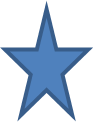 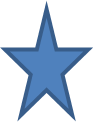 6
Формы деятельности
Занятие по теме: «Полет Гагарина», «Животные в космосе», «Какие они звезды», «История изучения космоса». Продуктивная деятельность детей: лепка, аппликация, конструирование, рисование.
Непосредственная образовательная деятельность
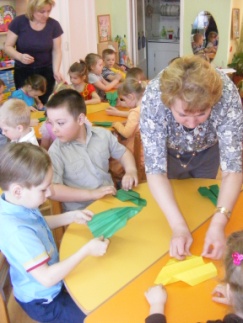 Ситуативные беседы, просмотры фильмов, создание ситуаций, наблюдения, рассматривание, проектная и продуктивная деятельность, развитие конструктивных навыков, участие детей в подготовке к проведению итогового занятия, участие детей в научных опытах.
Совместная деятельность  педагога и детей
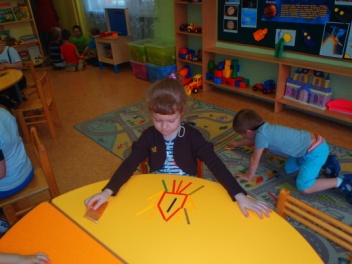 Дидактические, сюжетные самодеятельные игры (с собственными знаниями детей на основе их опыта)
изобразительная деятельность;
Конструирование из бумаги;
Самостоятельная деятельность детей
7
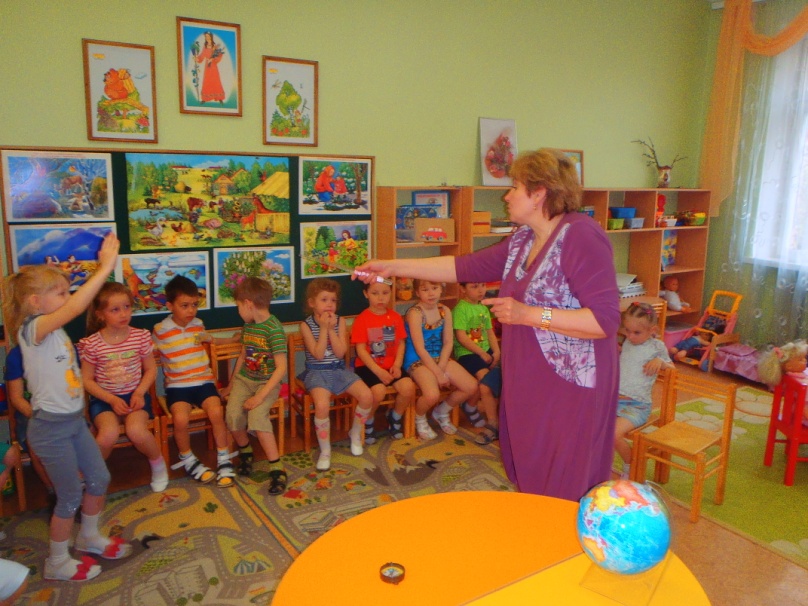 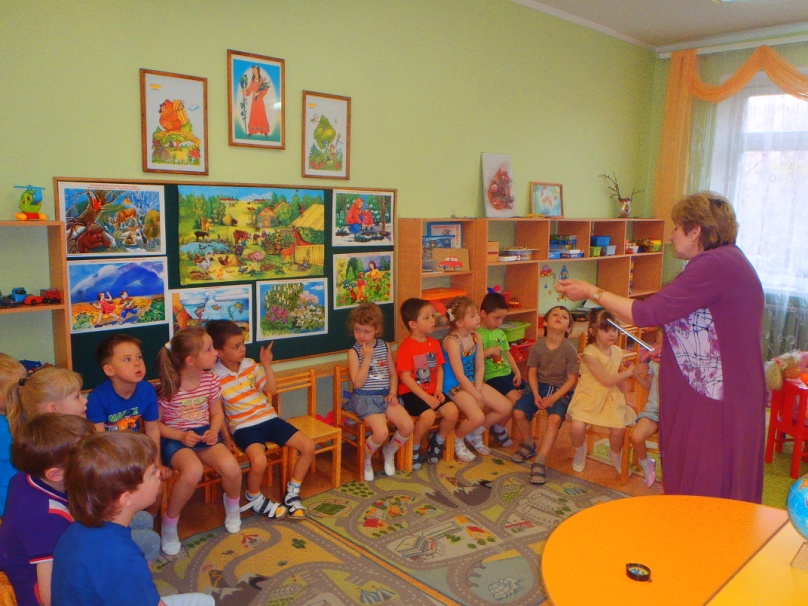 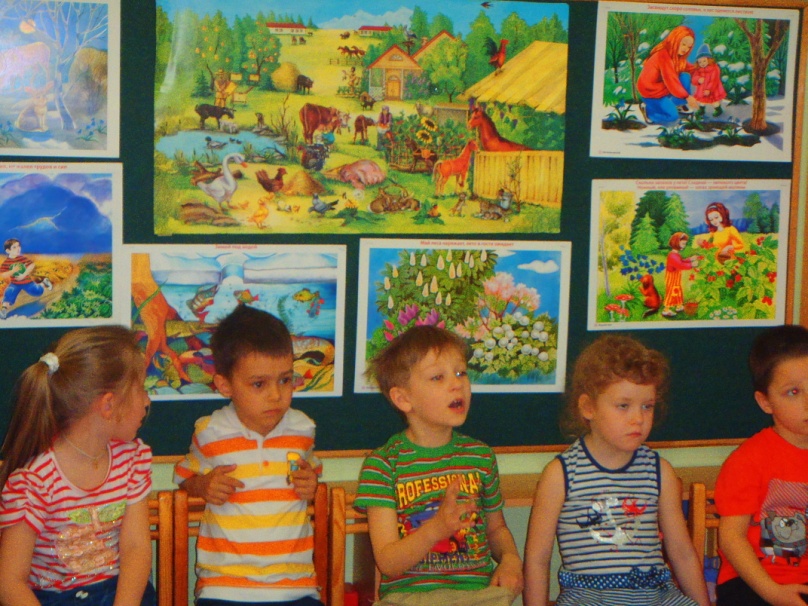 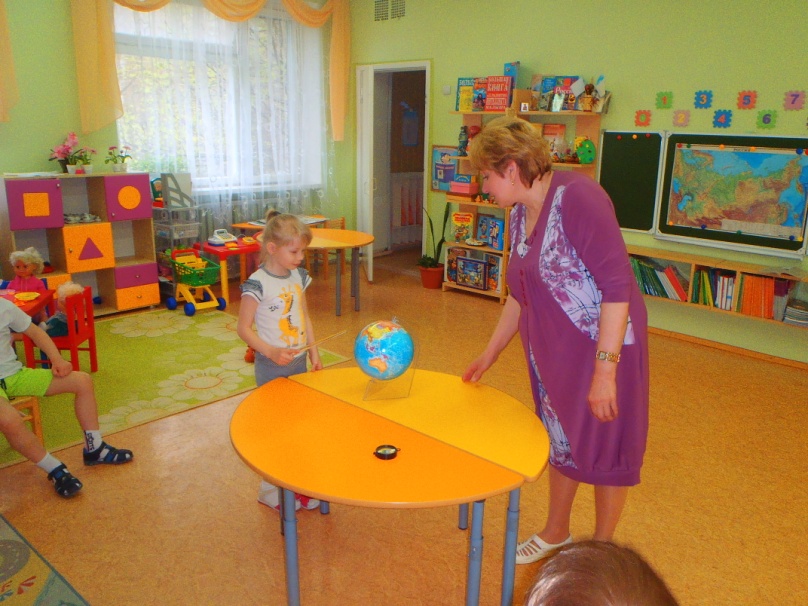 Фото
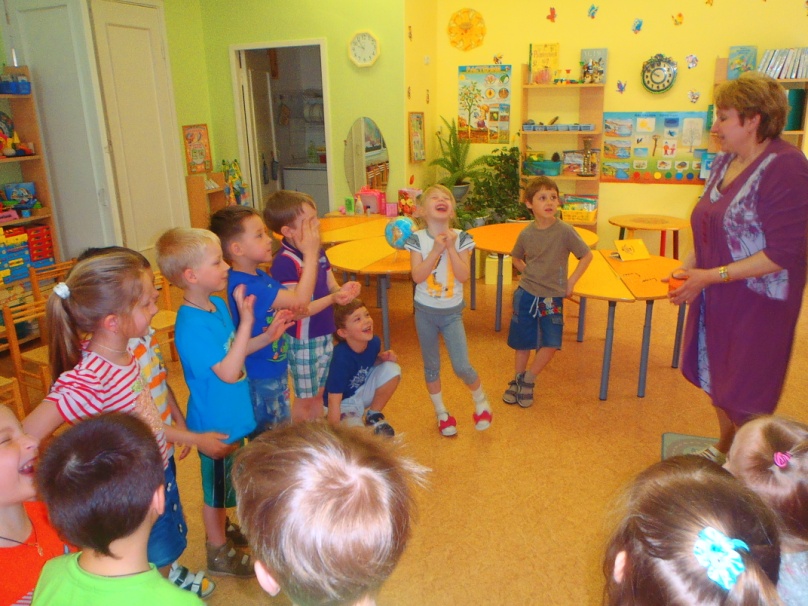 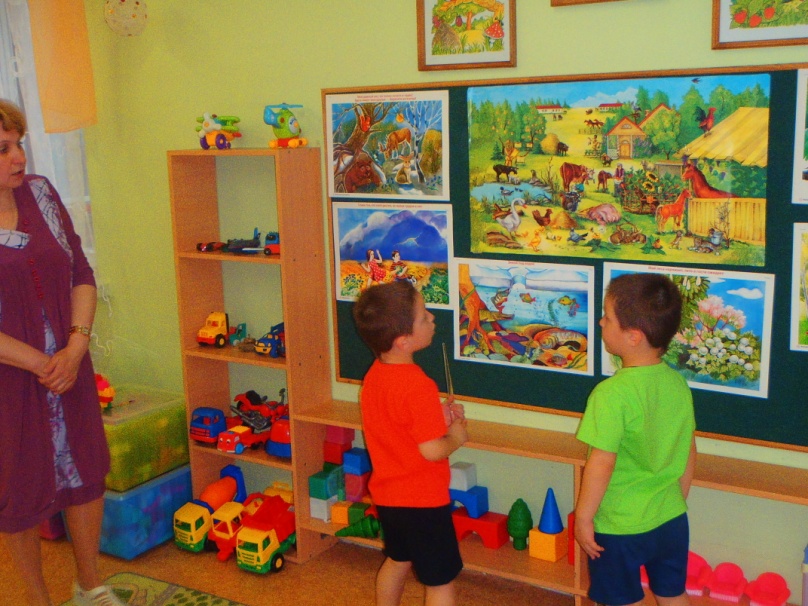 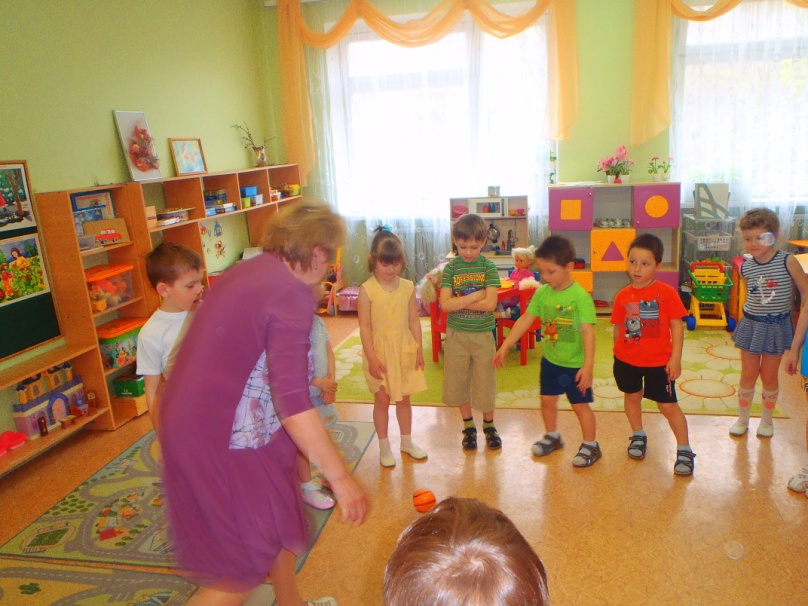 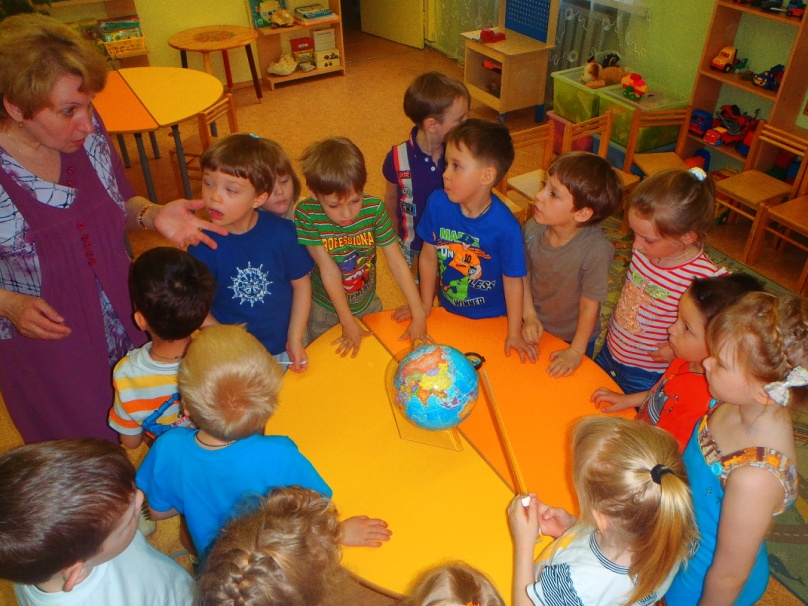 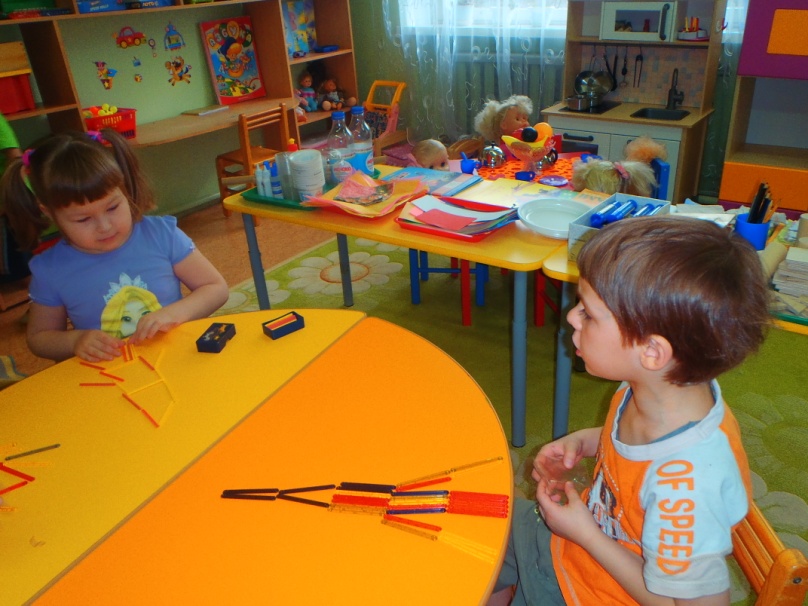 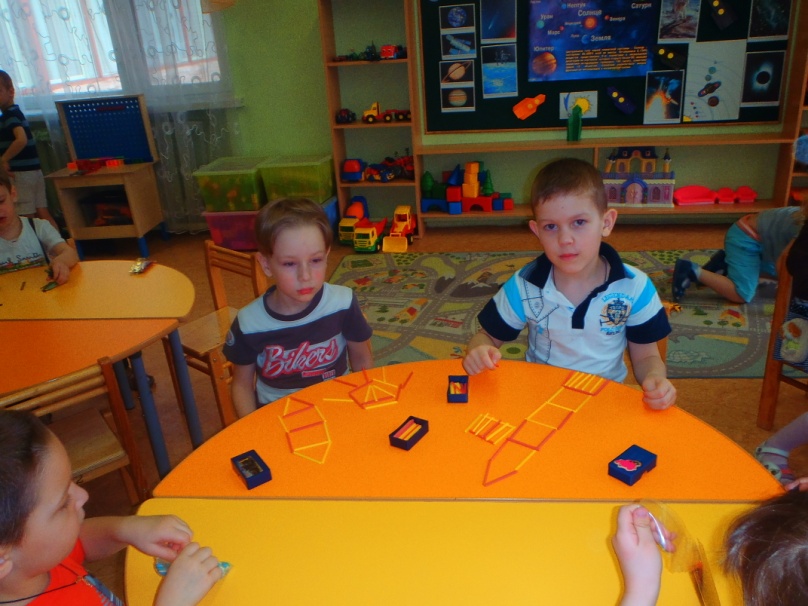 Фото
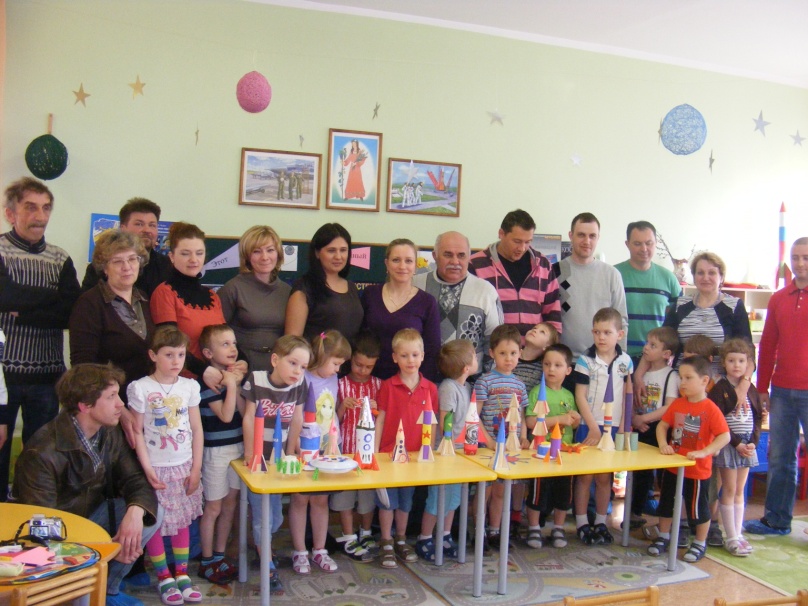 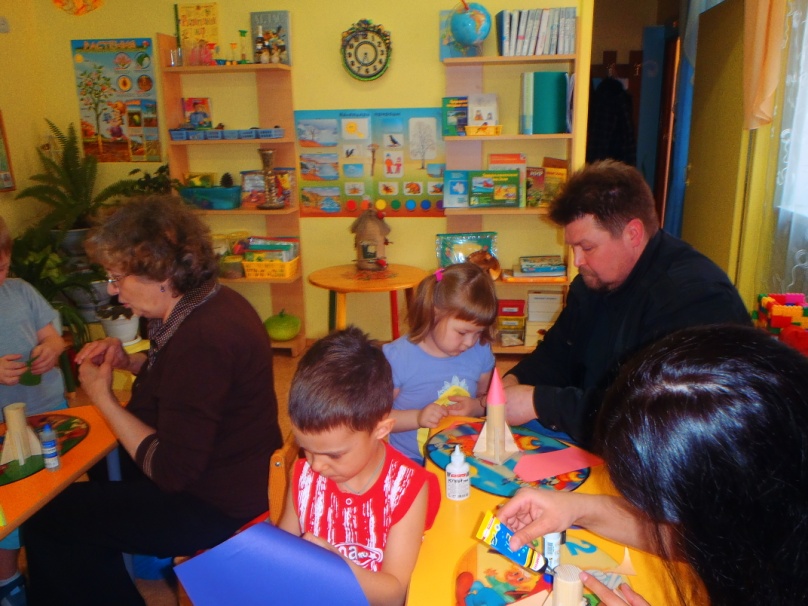 Фото
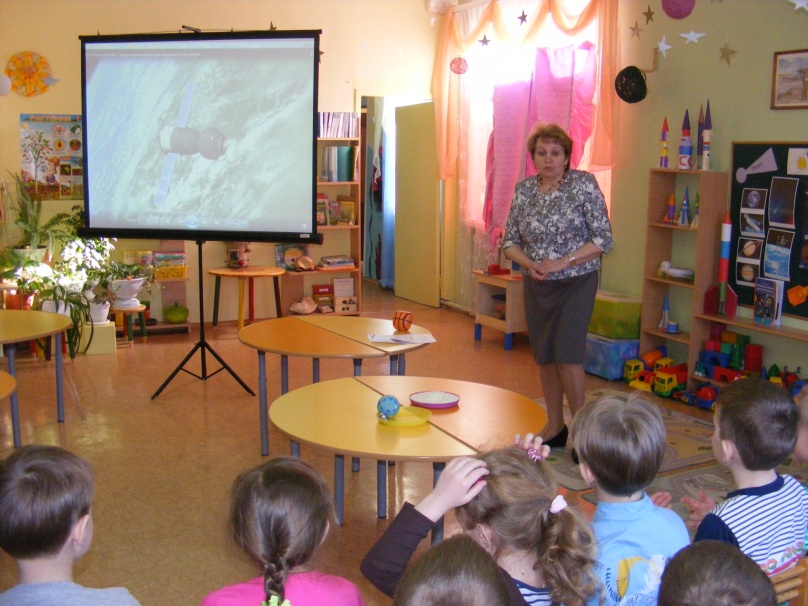 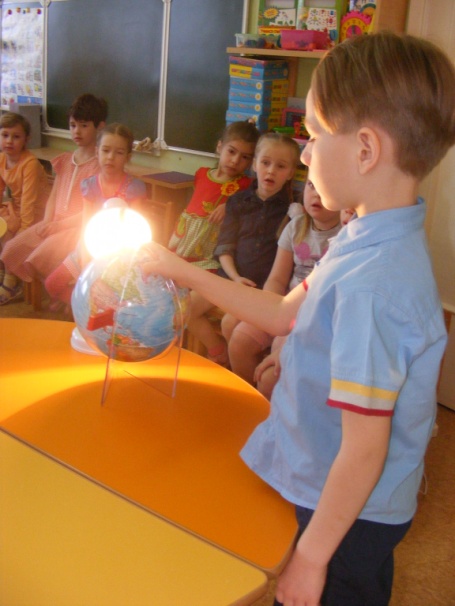 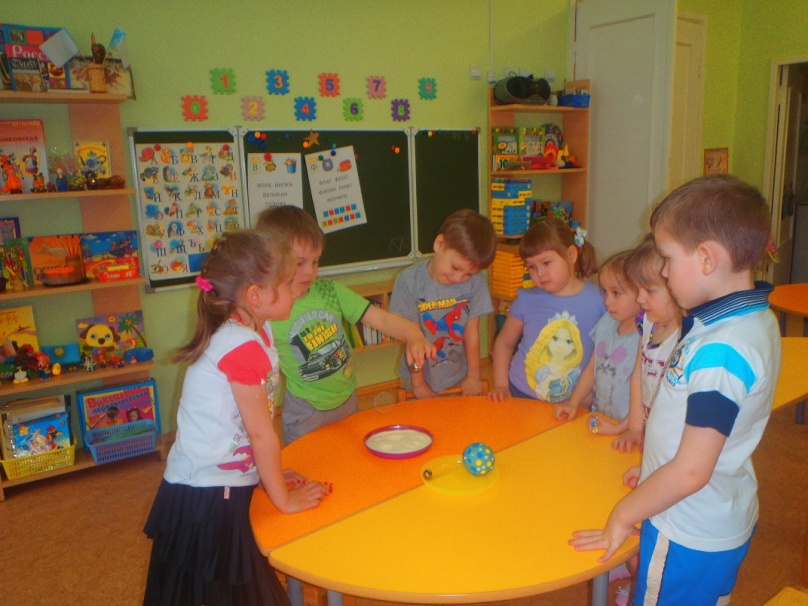 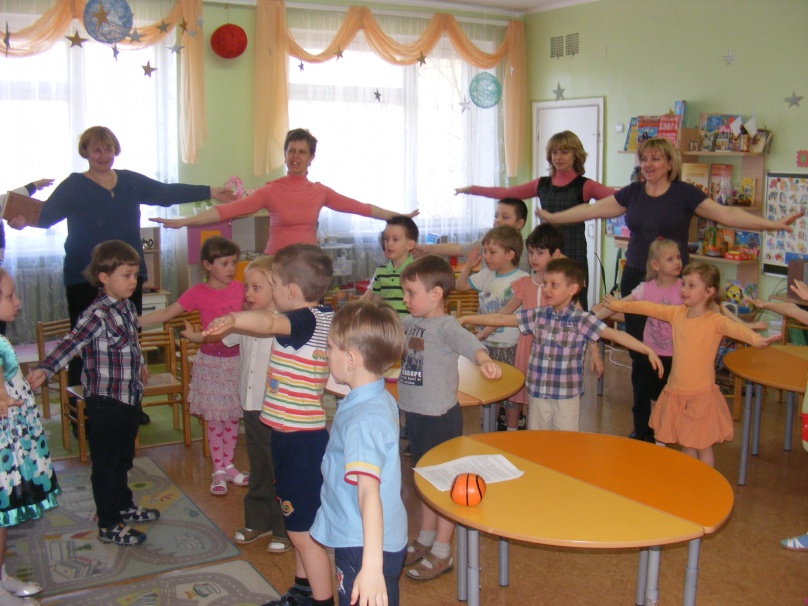 ЭТАПЫ ДЕЯТЕЛЬНОСТИ  ДОШКОЛЬНИКА
Я ХОЧУ
Я ДЕЛАЮ
Я МОГУ
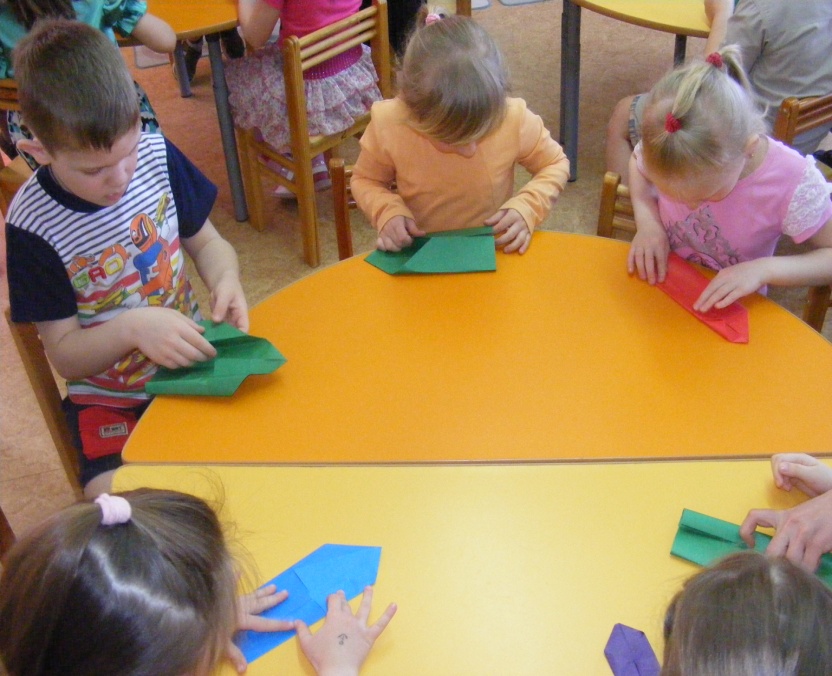 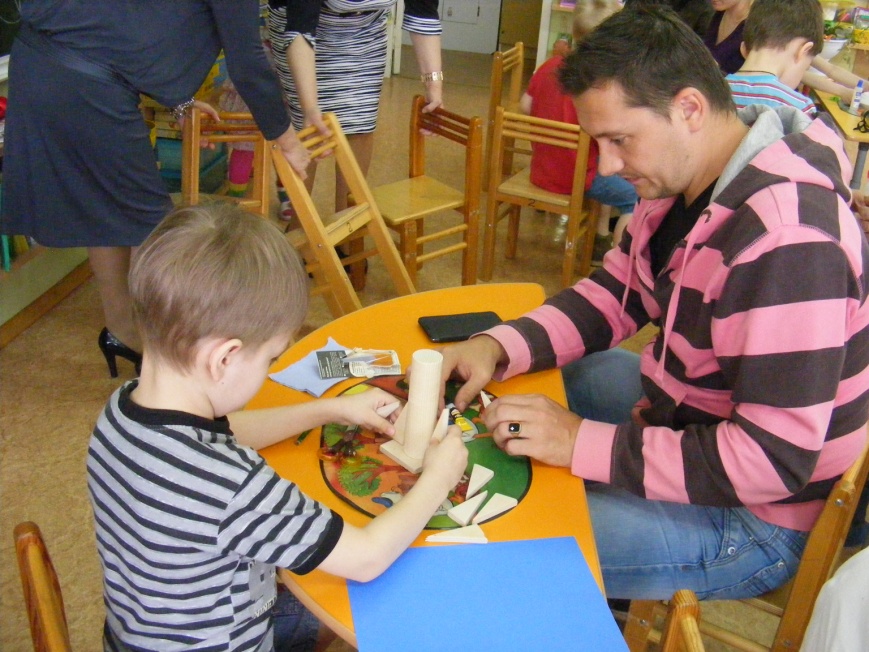 12
Целевые ориентиры   Повышение педагогической компетенции педагога и родителей.  Формирование социально – психологических условий всех участников образовательного процесса (детей, родителей, педагога).  Разработка технологии по взаимодействию педагога с родителями и воспитанниками по теме: «Всей семьей в космос».  Увеличение доли родителей участвующих в воспитательно – образовательном процессе.    На основе системного анализа результатов определить перспективы внедрения проекта в педагогическую практику.
Практическая значимость
Содержание и формы организации процесса взаимодействия с семьей были не только полезными, повышающими компетентность педагогов и родителей, но и интересными для детей. Именно это побудило педагогов к поиску новых, нетрадиционных приемов и форм взаимодействия с детьми и их родителями. Этим требованиям как нельзя лучше отвечает метод проектов, который позволил наладить динамичную и действенную связь в работе детского сада с семьей.
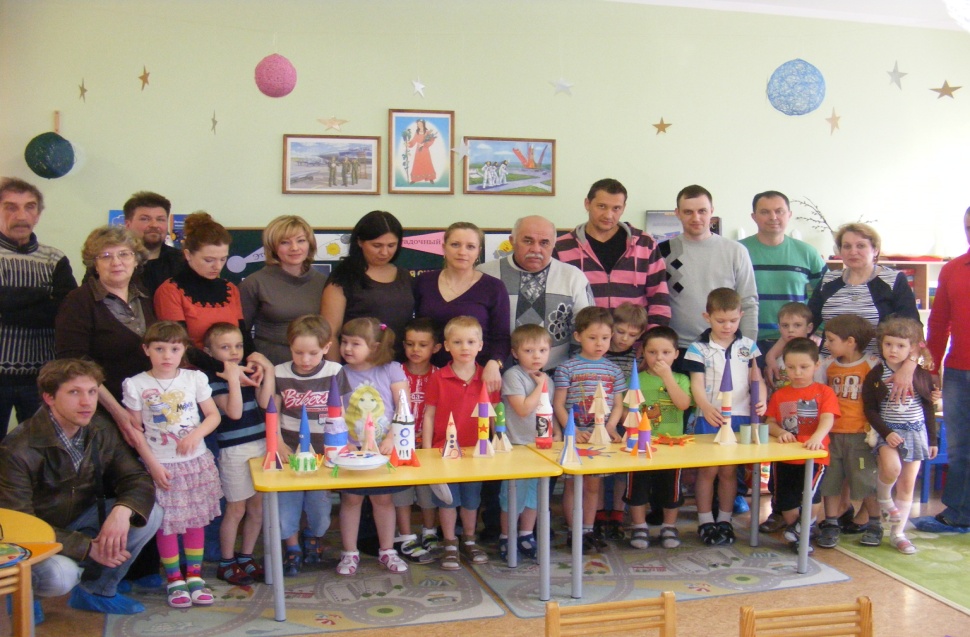 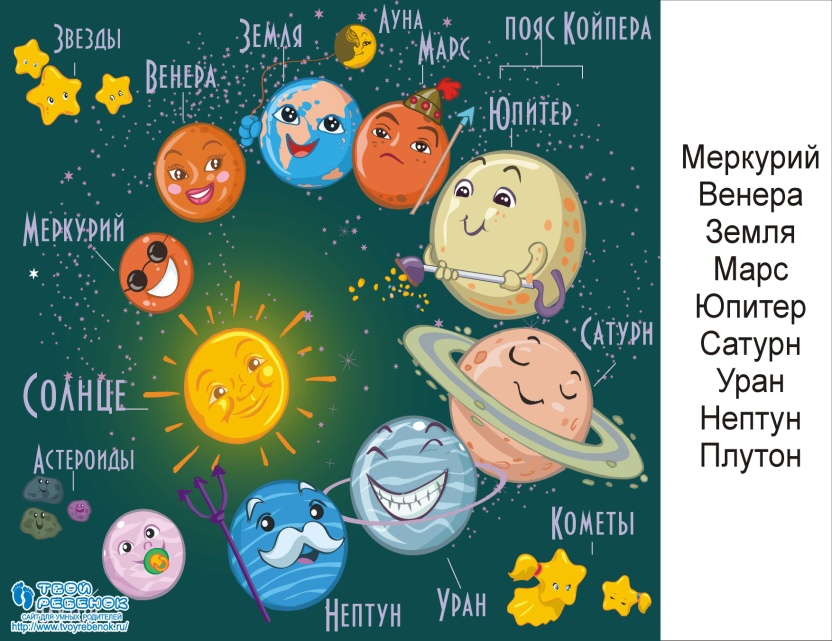 14
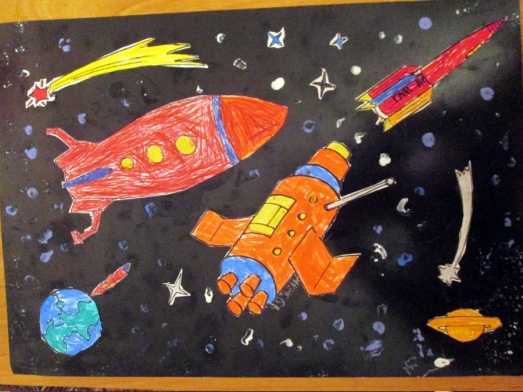 СПИСОК ЛИТЕРАТУРЫ
1.Федеральный закон РФ от 29 декабря 2012г. №273-ФЗ «Об образовании»

2. Волчкова, В.Н., Степанова Н.В. Конспекты занятий в старшей группе детского сада. Познавательное развитие. [Текст] / В.Н. Волчкова,  Н.В. Степанова – Воронеж, 2010г. 

3. Дыбина О.В. Неизвестное рядом. Опыты и эксперименты для дошкольников.[Текст] /Дыбина О.В.- М. 2013 г.

4. Михеева Е.В. Современные  технологии обучения дошкольников. [Текст] / Михеева Е.В. –Волгоград 2014г.

5. Сертакова, Н.М. Инновационные формы взаимодействия ДОУ с семьей [Текст]. / Н.М. Сертакова – Волгоград, 2014г.
15
Результативность:
•  Посещаемость родительских собраний возросла до 70 %.
• Заинтересованность детей темой о космосе, проявление их познавательной активности: вместе с родителями находят информацию по теме, рассказывают и делятся своими знаниями с другими детьми в детском саду.
• Создание передвижной выставки книг о космосе. 
• Оформлены стенды для родителей «Планета детства», исследовательский стенд «Этот загадочный космос».
• Обыгрывание в детском саду сюжетно – ролевой игры «Полёт на Луну».
• Инициативное конструирование детьми из строительного материала, конструктора, бумаги ракет по своему представлению, проявление творчества и детальности в работе.
• Организация в группе  выставки макетов ракет из подручного материала.
• Макеты ракет  можно посмотреть в выставочном зале города.
• Воспитанники и  их родители стали лауреатами выставки «Протвинская капель»
• Методическое объединение детского сада решило: принять проект
в педагогическую практику для старших и подготовительных  групп.
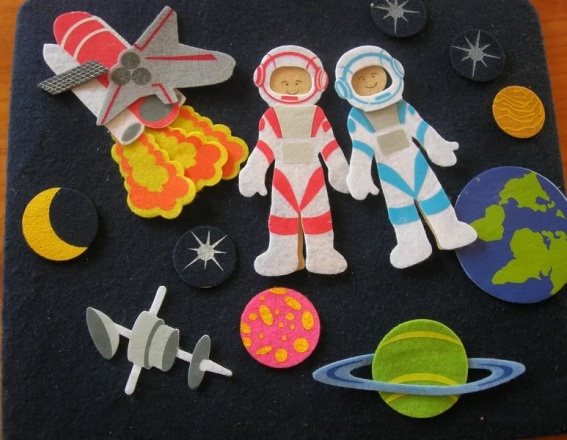 16
Министерство образования Московской областиРегиональная система повышения квалификацииГАОУ СПО МО «ГПК»
Итоговый практико – значимый проект
Тема: «Этот загадочный космос»
 по курсу кафедрального учебного модуля «Взаимодействие взрослого с детьми в процессе организации образовательной деятельности в ДОУ»
Выполнила: слушатель КПК                                                                                                                           Великанова Антонина Ивановна
педагог МБДОУ д/с №9 «Россиянка»
Г. Протвино                                                                                                                              Научный руководитель:                                                                                                                        к.п.н. Крылова Ольга Юрьевна
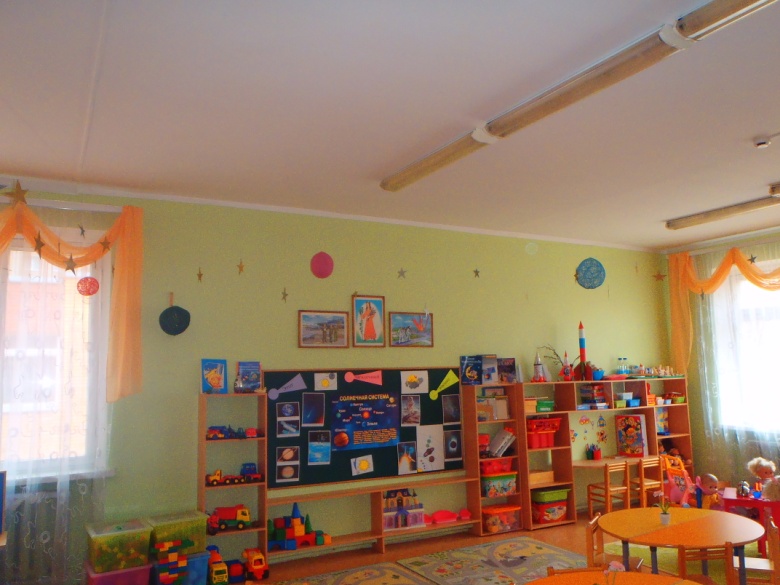 Серпухов, 2014 г.
17